Chapter 12: Physical Storage Systems
Classification of Physical Storage Media
Can differentiate storage into:
volatile storage: loses contents when power is switched off
non-volatile storage: 
Contents persist even when power is switched off. 
Includes secondary and tertiary storage, as well as batter-backed up main-memory.
Factors affecting choice of storage media include
Speed with which data can be accessed
Cost per unit of data
Reliability
Storage Hierarchy
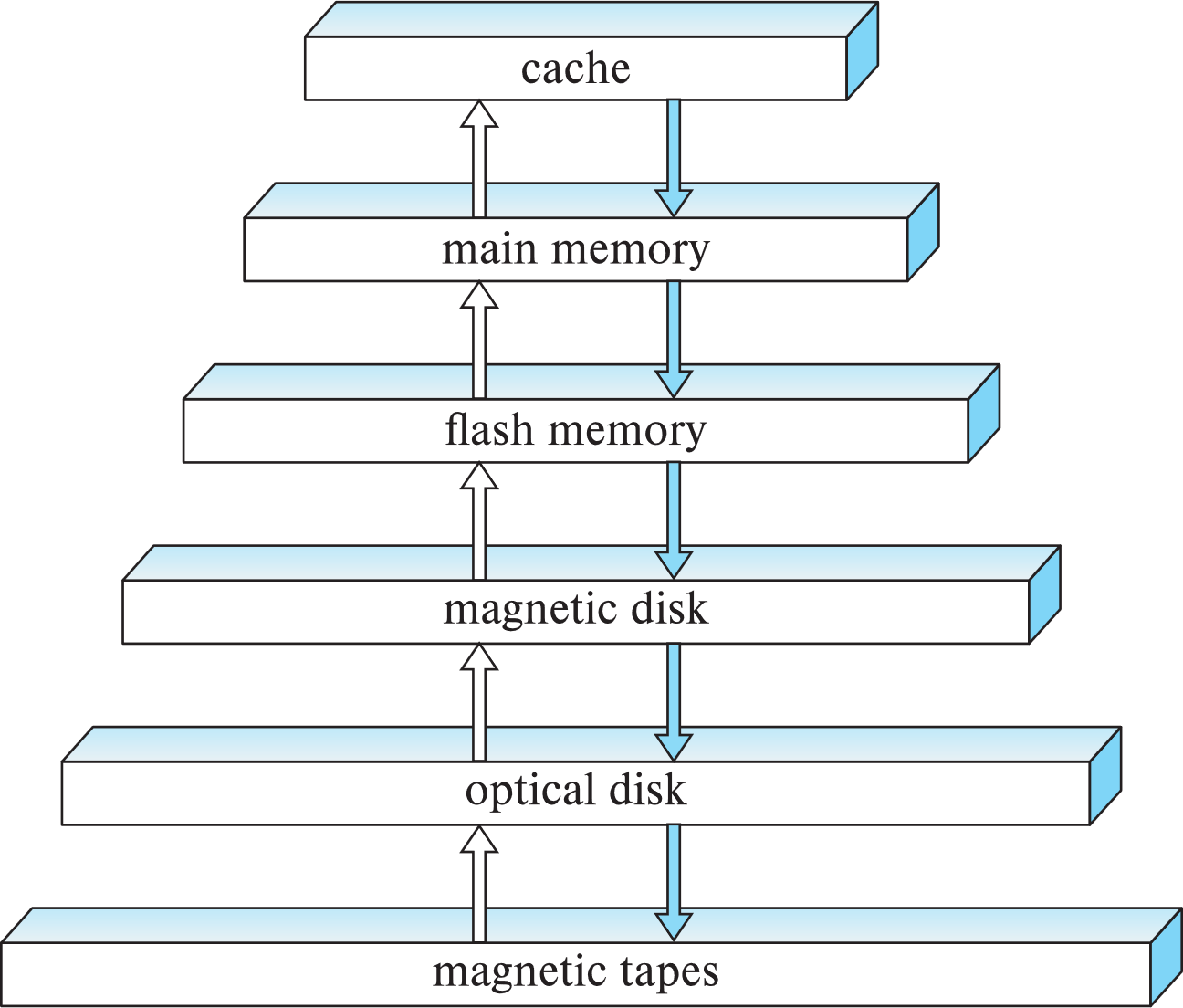 Storage Hierarchy (Cont.)
primary storage: Fastest media but volatile (cache, main memory).
secondary storage: next level in hierarchy, non-volatile, moderately fast access time
Also called on-line storage 
E.g., flash memory, magnetic disks
tertiary storage: lowest level in hierarchy, non-volatile, slow access time
also called off-line storage and used for archival storage 
e.g., magnetic tape, optical storage
Magnetic tape
 Sequential access, 1 to 12 TB capacity
A few drives with many tapes
Juke boxes with petabytes (1000’s of TB) of storage
Storage Interfaces
Disk interface standards families
SATA (Serial ATA - Advanced Technology Attachment) 
SATA 3 supports data transfer speeds of up to 6 gigabits/sec
SAS (Serial Attached SCSI – Small Computer System Interconnect - scuzzy)
SAS Version 3 supports 12 gigabits/sec
NVMe (Non-Volatile Memory Express) interface
Works with PCIe connectors to support lower latency and higher transfer rates
Supports data transfer rates of up to 24 gigabits/sec
Disks usually connected directly to computer system
In Storage Area Networks (SAN), a large number of disks are connected by a high-speed network to a number of servers
In Network Attached Storage (NAS) networked storage provides a file system interface using networked file system protocol, instead of providing a disk system interface
Magnetic Hard Disk Mechanism
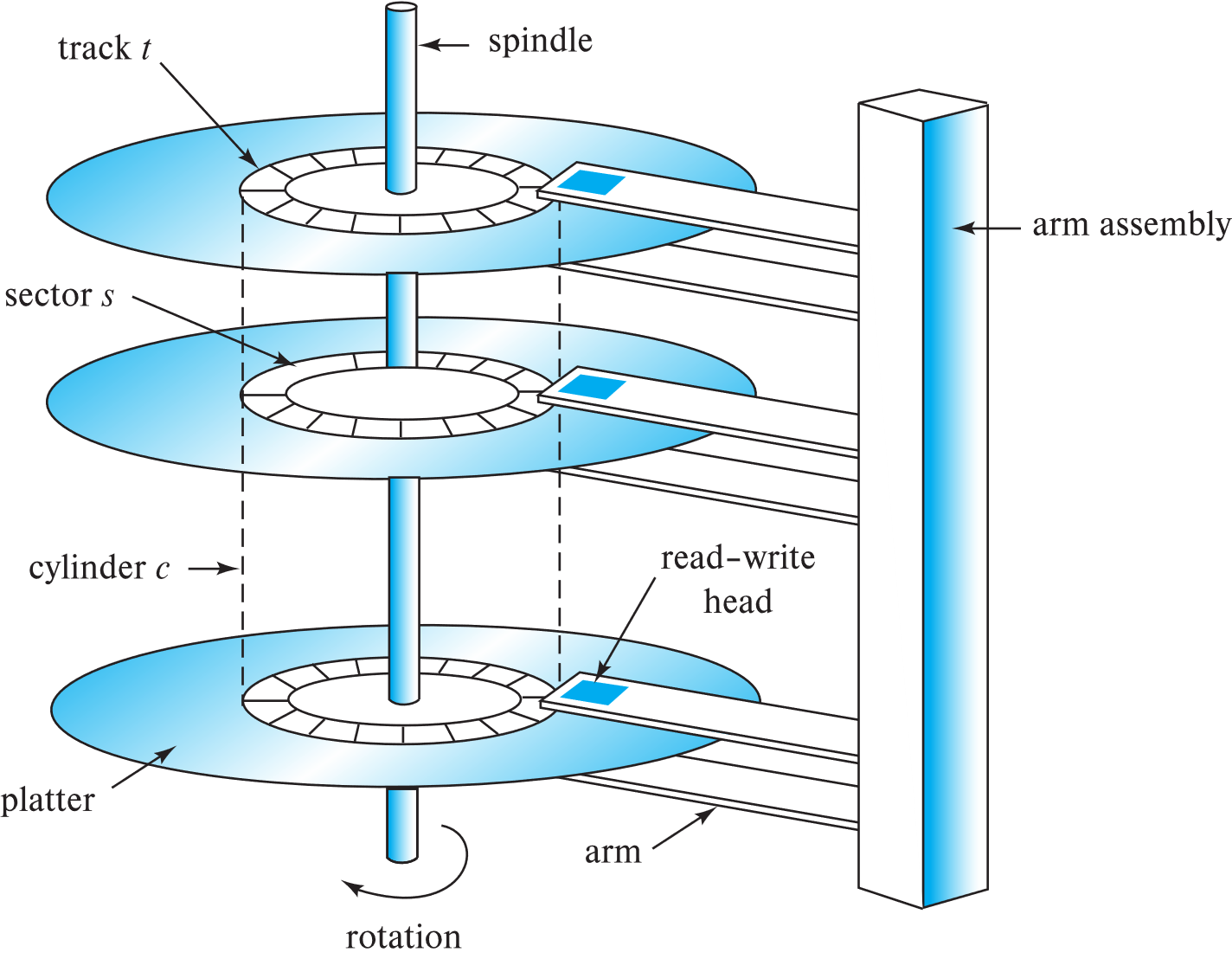 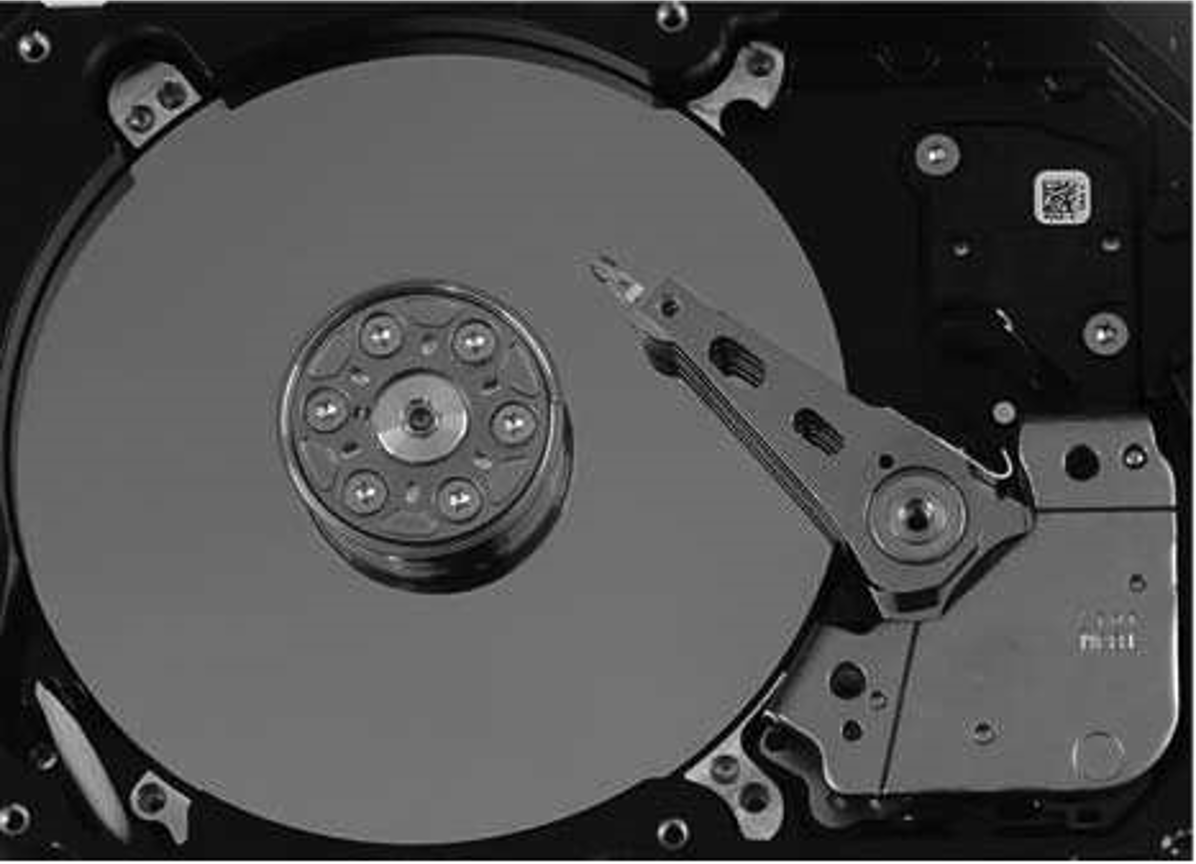 Photo of magnetic disk drive
Schematic diagram of magnetic disk drive
Magnetic Disks
Read-write head 
Surface of platter divided into circular tracks
Over 50K-100K tracks per platter on typical hard disks
Each track is divided into sectors.  
A sector is the smallest unit of data that can be read or written.
Sector size typically 512 bytes
Typical sectors per track: 500 to 1000 (on inner tracks) to 1000 to 2000 (on outer tracks)
To read/write a sector
disk arm swings to position head on right track
platter spins continually; data is read/written as sector passes under head
Head-disk assemblies 
multiple disk platters on a single spindle (1 to 5 usually)
one head per platter, mounted on a common arm.
Cylinder i consists of ith track of all the platters
[Speaker Notes: Mention:  checksums, bad sector remapping]
Magnetic Disks (Cont.)
Disk controller – interfaces between the computer system and the disk drive hardware.
accepts high-level commands to read or write a sector 
initiates actions such as moving the disk arm to the right track and actually reading or writing the data
Computes and attaches checksums to each sector to verify that data is read back correctly
If data is corrupted, with very high probability stored checksum won’t match recomputed checksum
Ensures successful writing by reading back sector after writing it
Performs remapping of bad sectors
Performance Measures of Disks
Access time – the time it takes from when a read or write request is issued to when data transfer begins.  Consists of: 
Seek time – time it takes to reposition the arm over the correct track. 
 Average seek time is 1/2 the worst case seek time.
Would be 1/3 if all tracks had the same number of sectors, and we ignore the time to start and stop arm movement
4 to 10 milliseconds on typical disks
Rotational latency – time it takes for the sector to be accessed to appear under the head. 
4 to 11 milliseconds on typical disks (5400 to 15000 r.p.m.)
Average latency is 1/2 of the above latency.
Overall latency is 5 to 20 msec depending on disk model
Data-transfer rate – the rate at which data can be retrieved from or stored to the disk.
25 to 200 MB per second max rate, lower for inner tracks
Performance Measures (Cont.)
Disk block is a logical unit for storage allocation and retrieval
4 to 16 kilobytes typically
Smaller blocks: more transfers from disk
Larger blocks:  more space wasted due to partially filled blocks
Sequential access pattern
Successive requests are for successive disk blocks
Disk seek required only for first block
Random access pattern
Successive requests are for blocks that can be anywhere on disk
Each access requires a seek
Transfer rates are low since a lot of time is wasted in seeks
I/O operations per second (IOPS)
Number of random block reads that a disk can support per second
50 to 200 IOPS on current generation magnetic disks
Performance Measures (Cont.)
Mean time to failure (MTTF) – the average time the disk is expected to run continuously without any failure.
Typically 3 to 5 years
Probability of failure of new disks is quite low, corresponding to a“theoretical MTTF” of 500,000 to 1,200,000 hours for a new disk
E.g., an MTTF of 1,200,000 hours for a new disk means that given 1000 relatively new disks, on an average one will fail every 1200 hours
MTTF decreases as disk ages
Flash Storage
NOR flash vs NAND flash
NAND flash 
used widely for storage, cheaper than NOR flash
requires page-at-a-time read (page: 512 bytes to 4 KB)
20 to 100 microseconds for a page read
Not much difference between sequential and random read
Page can only be written once
Must be erased to allow rewrite
Solid state disks 
Use standard block-oriented disk interfaces, but store data on multiple flash storage devices internally
Transfer rate of up to 500 MB/sec using SATA, and up to 3 GB/sec using NVMe PCIe
Flash Storage (Cont.)
Erase happens in units of erase block 
Takes 2 to 5 millisecs
Erase block typically 256 KB to 1 MB (128 to 256 pages)
Remapping of logical page addresses to physical page addresses avoids waiting for erase
Flash translation table tracks mapping
also stored in a label field of flash page
remapping carried out by flash translation layer





After 100,000 to 1,000,000 erases, erase block becomes unreliable and cannot be used
wear leveling
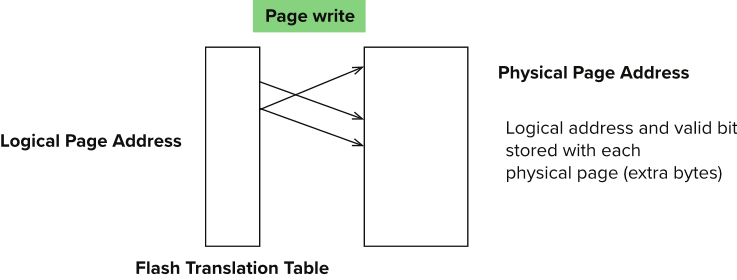 [Speaker Notes: Where is FTL stored?  How is it reconstructed on system startup? 
How to track number of erases per block (extra storage per block)]
SSD Performance Metrics
Random reads/writes per second
Typical 4 KB reads:  10,000 reads per second (10,000 IOPS)
Typical  4KB writes: 40,000 IOPS
SSDs support parallel reads
Typical 4KB reads: 
100,000 IOPS with 32 requests in parallel (QD-32) on SATA
350,000 IOPS with QD-32 on NVMe PCIe
Typical 4KB writes:
100,000 IOPS with QD-32, even higher on some models
 Data transfer rate for sequential reads/writes
400 MB/sec for SATA3, 2 to 3 GB/sec using NVMe PCIe
Hybrid disks: combine small amount of flash cache with larger magnetic disk
Storage Class Memory
3D-XPoint memory technology pioneered by Intel
Available as Intel Optane
SSD interface shipped from 2017
Allows lower latency than flash SSDs
Non-volatile memory interface announced in 2018
Supports direct access to words, at speeds comparable to main-memory speeds
RAID
RAID: Redundant Arrays of Independent Disks 
disk organization techniques that manage a large numbers of disks, providing a view of a single disk of 
high capacity and high speed  by using multiple disks in parallel,  
high reliability by storing data redundantly, so that data can be recovered even if  a disk fails 
The chance that some disk out of a set of N disks will fail is much higher than the chance that a specific single disk will fail.
E.g., a system with 100 disks, each with MTTF of 100,000 hours (approx.  11 years), will have a system MTTF of 1000 hours (approx. 41 days)
Techniques for using redundancy to avoid data loss are critical with large numbers of disks
Improvement of Reliability via Redundancy
Redundancy – store extra information that can be used to rebuild information lost in a disk failure
E.g., Mirroring (or shadowing)
Duplicate every disk.  Logical disk consists of two physical disks.
Every write is carried out on both disks
Reads can take place from either disk
If one disk in a pair fails, data still available in the other
Data loss would occur only if a disk fails, and its mirror disk also fails before the system is repaired
Probability of combined event is very small 
Except for dependent failure modes such as fire or building collapse or electrical power surges
Mean time to data loss depends on mean time to failure, and mean time to repair
E.g., MTTF of 100,000 hours, mean time to repair of 10 hours gives mean time to data loss of 500*106 hours (or 57,000 years) for a mirrored pair of disks (ignoring dependent failure modes)
Improvement in Performance via Parallelism
Two main goals of parallelism in a disk system: 
1.	Load balance multiple small accesses to increase throughput
2.	Parallelize large accesses to reduce response time.
Improve transfer rate by striping data across multiple disks.
Bit-level striping – split the bits of each byte across multiple disks
In an array of eight disks, write bit i of each byte to disk i.
Each access can read data at eight times the rate of a single disk.
But seek/access time worse than for a single disk
Bit level striping is not used much any more
Block-level striping – with n disks, block i of a file goes to disk (i mod n) + 1
Requests for different blocks can run in parallel if the blocks reside on different disks
A request for a long sequence of blocks can utilize all disks in parallel
RAID Levels
Schemes to provide redundancy at lower cost by using disk striping combined with parity bits
Different RAID organizations, or RAID levels, have differing cost, performance and reliability characteristics
RAID Level 0:  Block striping; non-redundant. 
 Used in high-performance applications where data loss is not critical. 
RAID Level 1:  Mirrored disks with block striping
Offers best write performance.  
Popular for applications such as storing log files in a database system.
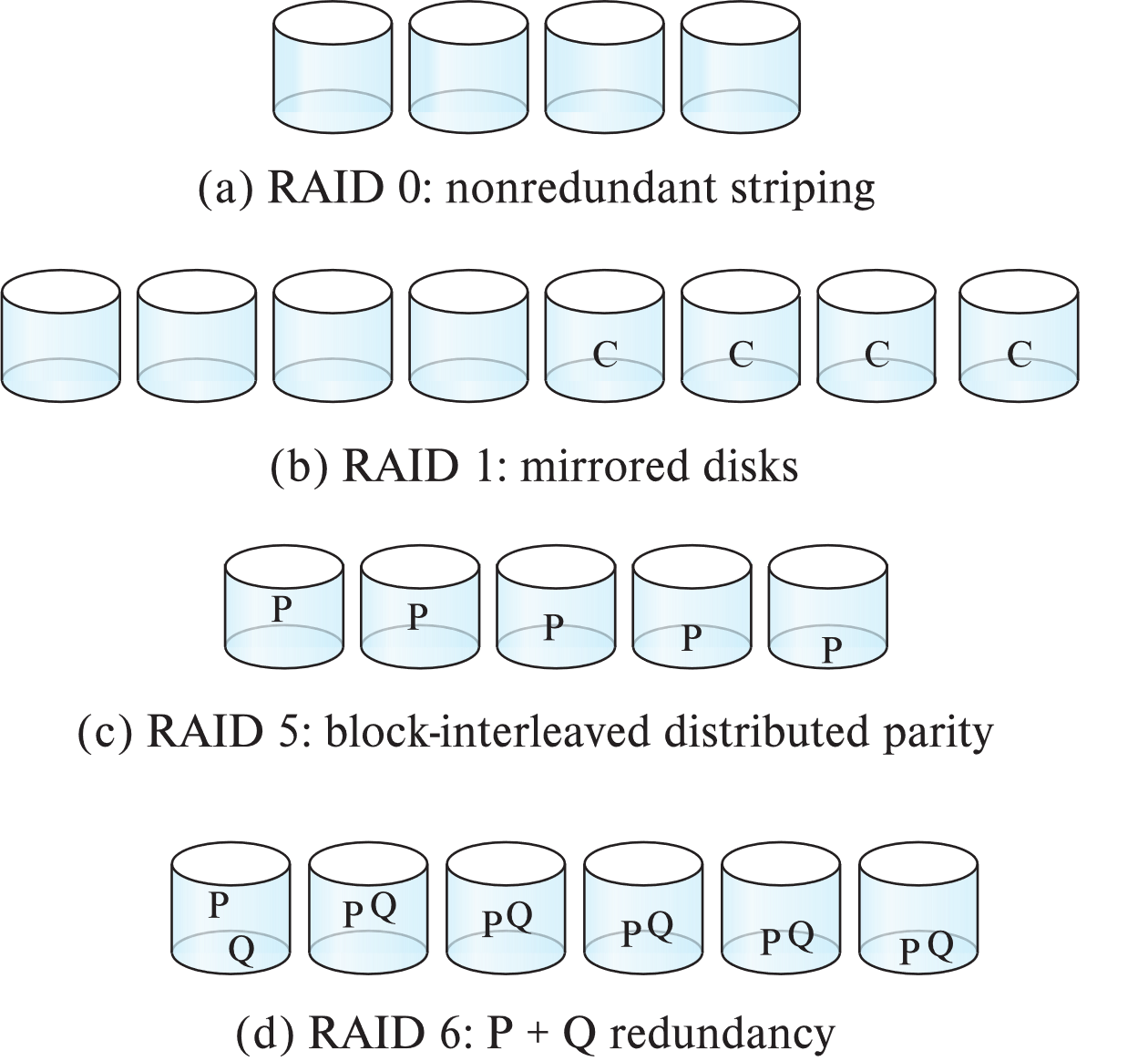 RAID Levels (Cont.)
Parity blocks: Parity block j stores XOR of bits from block j  of each disk
When writing data to a block j, parity block j must also be computed and written to disk
Can be done by using old parity block, old value of current block and new value of current block (2 block reads + 2 block writes)
Or by recomputing the parity value using the new values of blocks corresponding to the parity block
More efficient for writing large amounts of data sequentially
To recover data for a block, compute XOR of bits from all other blocks in the set including the parity block
RAID Levels (Cont.)
RAID Level 5:  Block-Interleaved Distributed Parity; partitions data and parity among all N + 1 disks, rather than storing data in N disks and parity in 1 disk.
E.g., with 5 disks, parity block for nth set of blocks is stored on disk (n mod 5) + 1, with the data blocks stored on the other 4 disks.
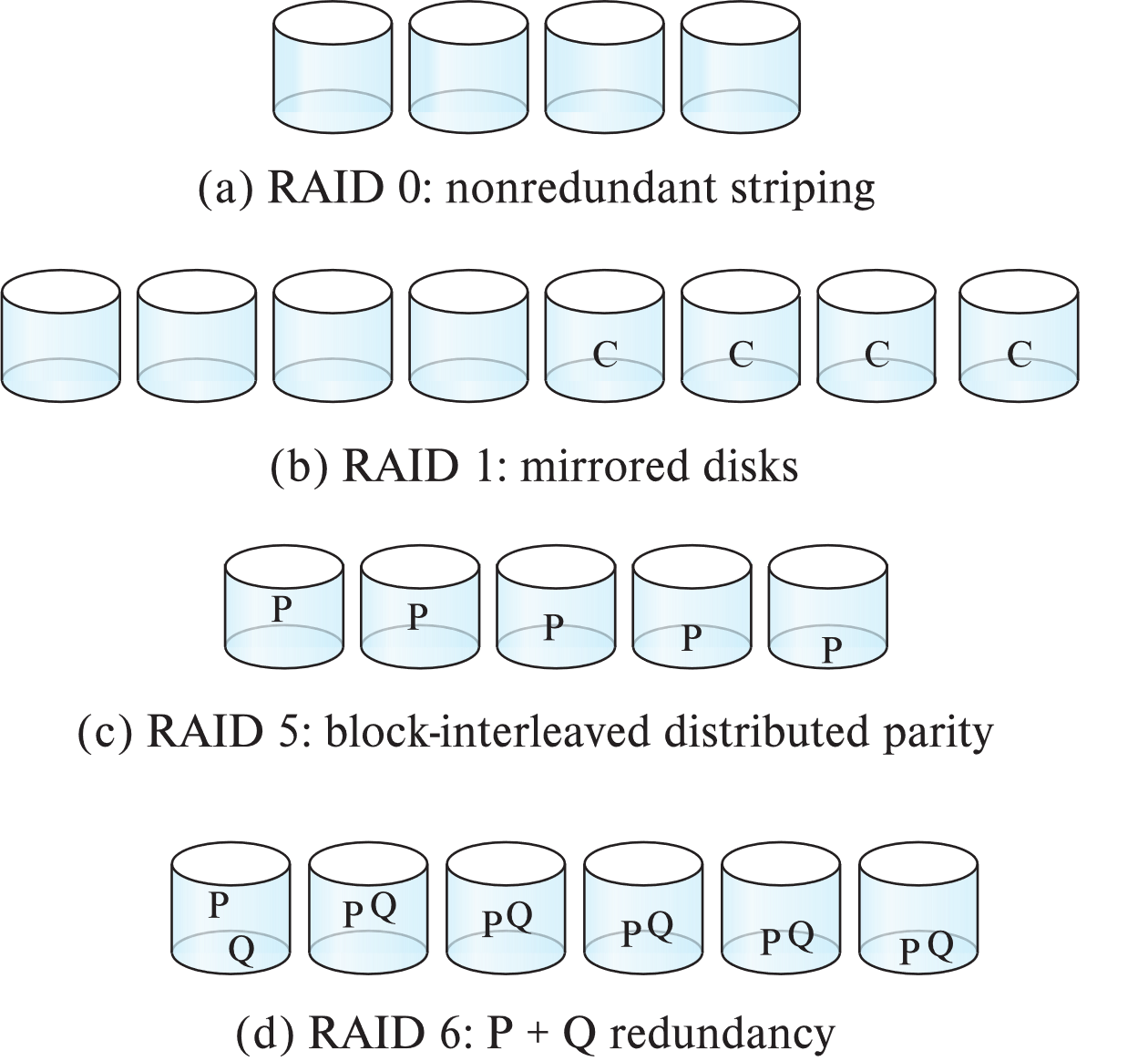 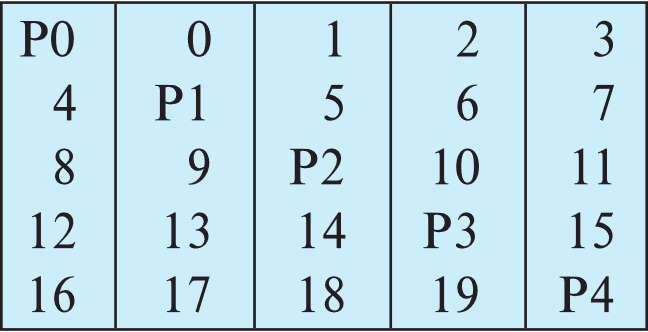 RAID Levels (Cont.)
RAID Level 5 (Cont.)
Block writes occur in parallel if the blocks and their parity blocks are on different disks.
RAID Level 6: P+Q Redundancy scheme; similar to Level 5, but stores two error correction blocks (P, Q) instead of single parity block to guard against multiple disk failures. 
 Better reliability than Level 5 at a higher cost
Becoming more important as storage sizes increase
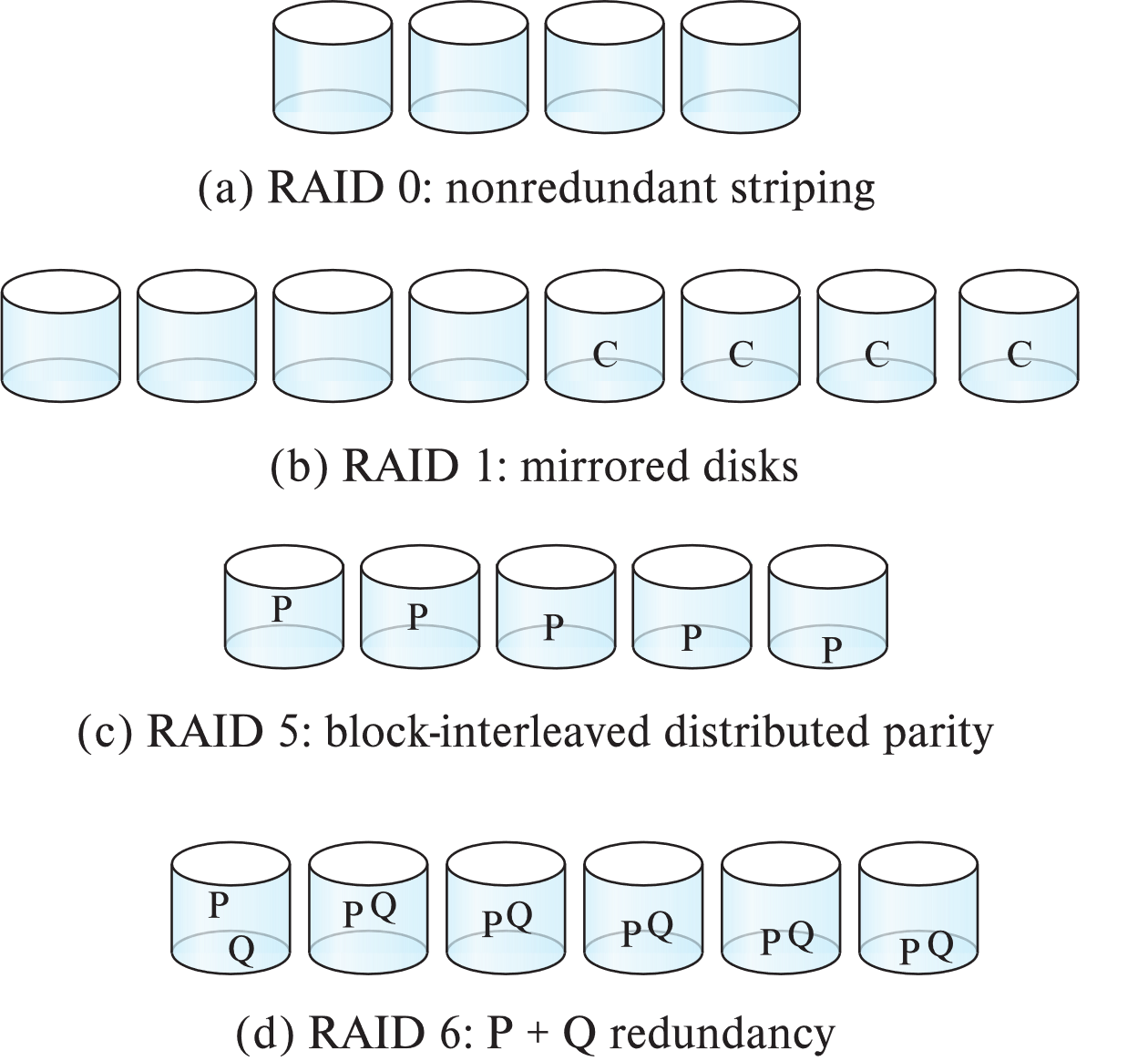 RAID Levels (Cont.)
Other levels (not used in practice):
RAID Level 2:  Memory-Style Error-Correcting-Codes (ECC) with bit striping.
RAID Level 3: Bit-Interleaved Parity
RAID Level 4:  Block-Interleaved Parity; uses block-level striping, and keeps a parity block on a separate parity disk for corresponding blocks from N other disks.
RAID 5 is better than RAID 4, since with RAID 4 with random writes, parity disk gets much higher write load than other disks and becomes a bottleneck
Choice of RAID Level
Factors in choosing RAID level
Monetary cost
Performance: Number of I/O operations per second, and bandwidth during normal operation
Performance during failure
Performance during rebuild of failed disk
Including time taken to rebuild failed disk
RAID 0 is used only when data safety is not important 
E.g., data can be recovered quickly from other sources
Choice of RAID Level (Cont.)
Level 1 provides much better write performance than level 5
Level 5 requires at least 2 block reads and 2 block writes to write a single block, whereas Level 1 only requires 2 block writes
Level 1 had higher storage cost than level 5
Level 5 is preferred for applications where writes are sequential and large (many blocks), and need large amounts of data storage
RAID 1 is preferred for applications with many random/small updates
Level 6 gives better data protection than RAID 5 since it can tolerate two disk (or disk block) failures
Increasing in importance since latent block failures on one disk, coupled with a failure of another disk can result in data loss with RAID 1 and RAID 5.
Hardware Issues
Software RAID:  RAID implementations done entirely in software, with no special hardware support
Hardware RAID:  RAID implementations with special hardware
Use non-volatile RAM to record writes that are being executed
Beware:  power failure during write can result in corrupted disk
E.g., failure after writing one block but before writing the second in a mirrored system
Such corrupted data must be detected when power is restored
Recovery from corruption is similar to recovery from failed disk
NV-RAM helps to efficiently detected potentially corrupted blocks
Otherwise all blocks of disk must be read and compared with mirror/parity block
Hardware Issues (Cont.)
Latent failures: data successfully written earlier gets damaged
can result in data loss even if only one disk fails
Data scrubbing: 
continually scan for latent failures, and recover from copy/parity
Hot swapping: replacement of disk while system is running, without power down
Supported by some hardware RAID systems, 
reduces time to recovery, and improves availability greatly
Many systems maintain spare disks which are kept online, and used as replacements for failed disks immediately on detection of failure
Reduces time to recovery greatly
Many hardware RAID systems ensure that a single point of failure will not stop the functioning of the system by using 
Redundant power supplies with battery backup
Multiple controllers and multiple interconnections to guard against controller/interconnection failures
Optimization of Disk-Block Access
Buffering: in-memory buffer to cache disk blocks
Read-ahead: Read extra blocks from a track in anticipation that they will be requested soon
Disk-arm-scheduling algorithms re-order block requests so that disk arm movement is minimized 
elevator algorithm
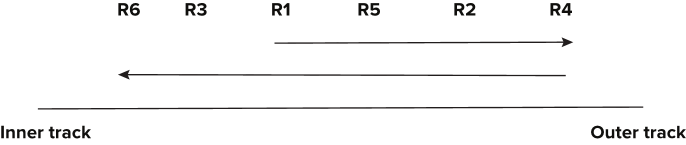 Optimization of Disk-Block Access
Buffering: in-memory buffer to cache disk blocks
Read-ahead: Read extra blocks from a track in anticipation that they will be requested soon
Disk-arm-scheduling algorithms re-order block requests so that disk arm movement is minimized 
elevator algorithm
R5
R2
R3
R1
R4
R6
Inner track
Outer track
Optimization of Disk Block Access (Cont.)
File organization
 Allocate blocks of a file in as contiguous a manner as possible
Allocation in units of extents
Files may get fragmented
E.g., if free blocks on disk are scattered, and newly created file has its blocks scattered over the disk
Sequential access to a fragmented file results in increased disk arm movement
Some systems have utilities to defragment the file system, in order to speed up file access
Non-volatile write buffers
End of Chapter 12
Magnetic Tapes
Hold large volumes of data and provide high transfer rates
Few GB for DAT (Digital Audio Tape) format, 10-40 GB with DLT (Digital Linear Tape) format, 100 GB+ with Ultrium format, and 330 GB with Ampex helical scan format
Transfer rates from few to 10s of MB/s
Tapes are cheap, but cost of drives is very high
Very slow access time in comparison to magnetic and optical disks
limited to sequential access.
Some formats (Accelis) provide faster seek (10s of seconds) at cost of lower capacity
Used mainly for backup, for storage of infrequently used information, and as an off-line medium for transferring information from one system to another.
Tape jukeboxes used for very large capacity storage
Multiple petabyes (1015 bytes)